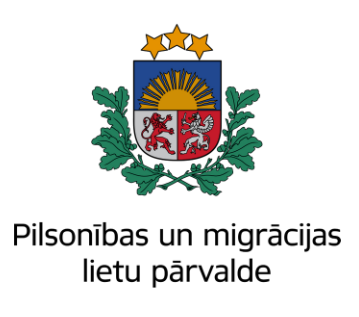 2022. gada nogalē veiktās klientu apmierinātības mērījuma rezultāti
Aptauja elektroniskajā vidē www.visidati.lv tika veikta 2022. gada septembrī-novembrī, savukārt oktobrī un novembrī notika klātienes klientu aptauja teritoriālajās nodaļās. Tās laikā latviešu un angļu valodā 72 anketas tika aizpildītas e-vidē un 948 anketas aizpildīja  PMLP klātienes klienti. Arī šajā gadā tika aptaujāta tikai viena klientu grupa- tie, kuri noformējuši / saņēmuši personu apliecinošu dokumentu.
1. jautājums. Kuru pakalpojumu izmantojāt?
2. jautājums. Kā jūs vērtējat PMLP sniegtā pakalpojuma kvalitāti?
3. jautājums. Lūdzu, sakārtojiet zemāk minētos aspektus secībā pēc svarīguma (1- vissvarīgākais, 7- vismazāk svarīgais)
4. jautājums. Kā Jūs vērtējat šādus ar pakalpojumu saistītus aspektus Pilsonības un migrācijas lietu pārvaldē? Saņemto vērtējumu skaits skalā no 1 līdz 6.
5. jautājums. Kā Jūs vērtējat klientu apkalpošanas speciālista darbu? Saņemto vērtējumu skaits skalā no 1 līdz 6.
6. jautājums. Vai Jūs uzticaties PMLP par savu sniegto personas datu drošību?
7. jautājums. Kopējā klientu apmierinātībaTika aprēķināta vidējā vērtība par vienu rādītāju, iekļaujot pakalpojuma vispārējo vērtējumu, vidējo vērtējumu par pakalpojuma aspektiem, vidējo vērtējumu par klientu apkalpošanas speciālista darbu raksturojošiem faktoriem dažādās klientu grupās- pēc demogrāfiskajiem datiem un pēc reģionālā sadalījuma, kur tika saņemts pakalpojums. Saņemto vērtējumu skaits skalā no 1 līdz 6.